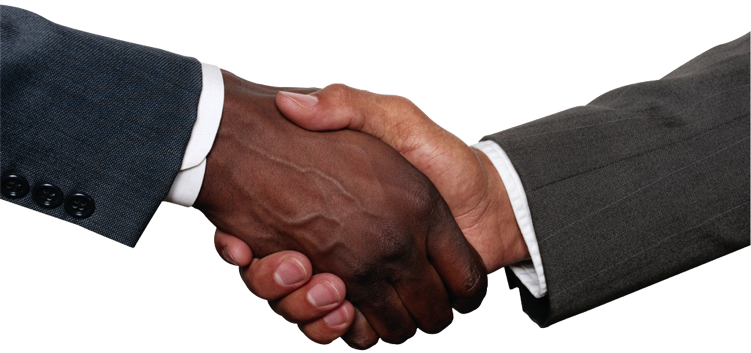 Recruitment and Retention of MN Superintendents
Dr. Christopher E. Mills


MREA Presentation – 2023
Presenter	Information
Dr. Christopher E. Mills
Superintendent of Schools / Stephen-Argyle Central, MN 2000-2023
Superintendent of Schools / Thief River Falls, MN 2023-current
Faculty / Minnesota State University-Moorhead 2010-Present
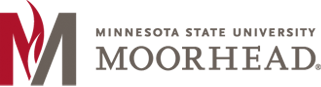 Background
Survey of MN Superintendents completed in December of 2022
160 participants in the study – “MN Superintendent Retention and Turnover”
Survey is based on the work completed by Dr. Wayne Heckaman, Superintendent of Schools Bowman County, ND dissertation study “Factors Related to Rural Superintendent Retention and Turnover in North Dakota – May 2022
Why?
There is a major crisis in public school leadership in our state and nationally.  The perception is that school district leadership positions are so challenging that the purpose and vision to make an impact and make a difference to children and families is to great too endure.  As a result, we see a lack of candidates for these positions in the rural, metro, and urban levels.  The survey demonstrates that there is a great deal of support and conviction for public schools leaders to make an impact and make a difference with our children, families, and communities!
Why?
329 public school districts in MN
Since 2017 – 351 superintendent openings in MN
67 openings in the 2022
94% filled by in-state candidates - 2022
58% are first time superintendents – 2022
9/67 openings in 2022 filled by interim superintendents




90.7% of” The American Superintendent 2020 Decennial Study” participants have only served in 1 state as a superintendent.
1205 participants in Decennial Study completed all of the questions
Who are MN Superintendents?
79% of Superintendents are male and 20% are female
MASA membership – 59% male and 40% female
90% identify as white, 4% as black/African American, 6% recognized as other

Data collected from MASA

Nationally – 73.3% of superintendents are males and 26.7% of superintendents are female – Based on the “The American Superintendent 2020 Decennial Study.”
Study Information
Education
31% master’s degree
22% credits toward doctorate degree
27% doctorate degree
17% other grad credits or license
Gender & status of study participants
86% males / 13% female
91% of participants are married
Study Information
Road to Current position
Years as an educator – 12 to 42 years
Years as an superintendent – 0 to 39 years
Years in current superintendent position – 0 to 23 years

Recruitment to superintendency
Recruited by design – 29%
Recruitment by opportunity – 48%
Recruited by schools or service – 22%
Promoted within – 28%
Moved to another district – 72%
Study Information
Role of Superintendent
Dual Roles	18% Yes	82% No
Supt/Elem Principal – 33%
Supt/HS Principal – 3%
Supt - 3%
Supt/Other – 60%

Enrollment of Current Districts
1-300 	 10
301-600	  30
601-1000 	  36
1001-3000  42
3001-6000  15
6001-more 12
State of the Superintendency in Minnesota – 2022-2023
Do you feel you make an impact on your school district?
62.5% Strongly Agree
35.5% Agree
2% Neutral
What are the chances you stay in your current position?
83% Yes
Are you actively searching for other superintendent opportunities?
88% No – 12% Yes
What are the factors that would impact you searching for new position: Geography/Family, School Board Relations, and options/compensation
Nationally – 40.5% of superintendents that participated in “The American Superintendent 2020 Decennial Study” reported they would be leaving the superintendency by 2025.
State of the Superintendency in Minnesota – 2022-2023
What factors do you consider most important for job satisfaction? (scale 1-8 lower number highest priority)
Support from School Board – 2.88
Collaboration Working Responsibility – 3.66
Leadership Influence – 3.94
Flexibility in Decision Making – 3.94
Work/Life Balance – 4.98
Support from Community – 4.98
Primary Roles/Responsibilities – 5.83
Salary/Benefits package – 5.88
State of the Superintendency in Minnesota – 2022-2023
When considering why you would stay or leave your current school district, to what degree would the following factors influence your decision? (scale 1 to 5)
- External mandates or requirements from national, state, or other resources – 3.82
Political conflicts in local community – 3.76
School Board turnover – 3.68
Burn-Out from serving multiple capacities – 3.66
Increased demands and accountability pressures – 3.55
Desire more family time – 3.54
Retirement age – 3.50
Time requirements for position – Avg. 55 hours per week – 3.49
Unable to build leadership and organizational capacity – 3.45
Desire to experience a new challenge – 3.41
Community pressures – 3.36
Change of position in Principal role – 3.36
State of the Superintendency in Minnesota – 2022-2023
When considering why you would stay or leave your current school district, to what degree would the following factors influence your decision? (scale 1 to 5) - continued
Single year contract – 3.36
Obtain another position outside of K-12 education – 3.34
Desire to improve salary – 3.30
Desire to improve benefit package – 3.26
Internal district mandates and requirements – 3.16
Desire to serve a larger district – 3.15
Desire to relocate – 3.14
Spouse career – 2.99
Desire to serve a smaller district – 2.71
State of the Superintendency in Minnesota – 2022-2023
When considering why you would STAY or LEAVE your current school district, to what degree would the following factors influence your decision?  The lowest score indicates the highest chance of STAYING.  The highest overall score indicates the highest chance of LEAVING. (Scale 1 to 5)
I have established vision for the school system – 1.75
I’m committed to the beliefs and values in the school system – 1.76
My work ethic is supported – 1.77
School Board has a willingness to be proactive – 1.96
I’m satisfied with my benefits package – 2.29
I am satisfied with my salary – 2.37
I have friendships in the community – 2.39
I am satisfied with my retirement and pension – 2.40
I have work life balance – 2.41
Unreasonable workload – 3.70
State of the Superintendency in Minnesota – 2022-2023
Top 5 Reasons to Leave MN Superintendent position:
5 – Lack of State Funding / Mandates
4 – Staffing of Schools
3 – Stress / Mental Health
2 – Work Life Balance / Family
1 – School Board Relations – Election – Political
State of the Superintendency in Minnesota – 2022-2023
Top 5 Reasons to Stay MN Superintendent position:
5 – Family
4 – Shared vision for the future 
3 – Relationships –Staff, Community, and Kids
2 – The work makes a difference in the lives of our students
1 – School Board Relationship
Summary
Work to be done:
Work with Higher Education and MASA to promote leadership candidates to enter Leadership and Administration programs.
Promote state and national “Aspiring Superintendent Programs”
Promote participation in MASA “Great Start Program”
Promote mentorship as part of new superintendent positions – contractual benefit
Educate School Board members and MSBA on the critical nature of the relationship between School Boards and Superintendents
Summary
The work done by superintendent’s matters – Superintendent’s make a difference and impact on our schools daily across the state.
School Board relationships are the #1 factor impacting retention of superintendent’s across the state.  There must be a focus to educate and promote School Board  relationships with superintendent’s to enhance retention and promote recruitment of school leaders into the position.
The state of the superintendency is extremely positive, the message must be promoted 
Feedback – chris.mills@myprowler.org